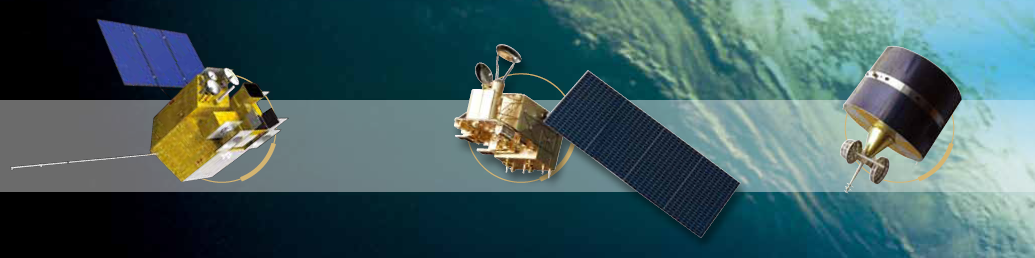 Lunar Model Establishment based on SELENE/SP with incorporated into lunar DEM
Lu Zhang, Peng Zhang , Xiuqing Hu, Lin Chen
National Satellite Meteorological Center （NSMC）
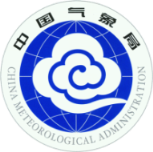 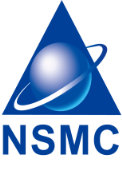 Outline
Introduction
The observation geometry of SP re-calculation
Model
working
Introduction
The advantage of lunar calibration.
The photometric stability of lunar surface had a characteristic time of 1*109 years [Kieffer, 1997].
Lunar reflectance is not  strongly variegated in color.
Lunar is surrounded by a black field.
Introduction
Lunar model development
The data from Earth-based observation(Atmosphere).

The data from Earth orbit satellite(lack).

The data from lunar orbit satellite.
      The Moon mineralogy mapper (M3) on Chandrayaan-1(geo-location, not covered entire lunar surface).
      The  Interference imaging spectrometer(IIM) on Chang’E-1(not covered entire lunar surface).
       The Spectral Profiler(SP) on SELENE.
Model
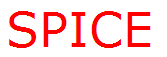 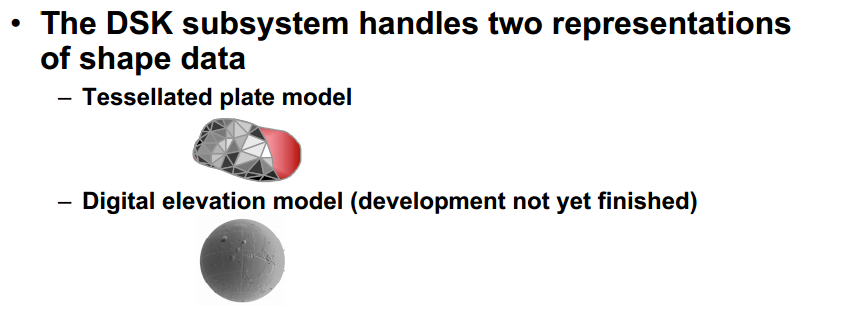 Recalculating incidence angle , emission  angle, phase angle.
Model
The Reflectance of SP
Data Screening
Classifying
The establishment of model
Model
Data Screening
Incidence angle (<90 °  )
Phase angle       (<180 °)
Emission angle  (<90 ° )
EMD (Empirical Mode Decomposition)
     The data with noise is less than a threshold value
Model
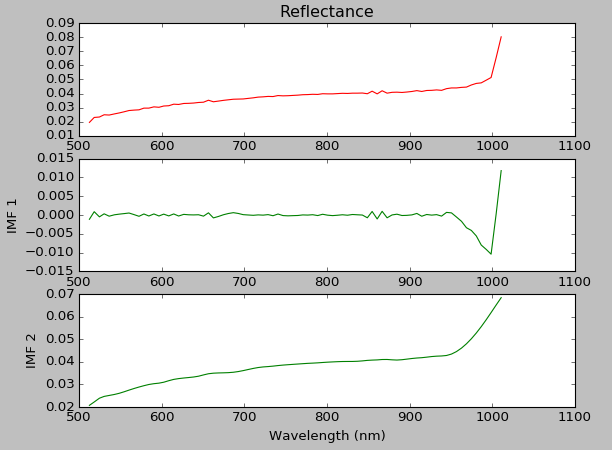 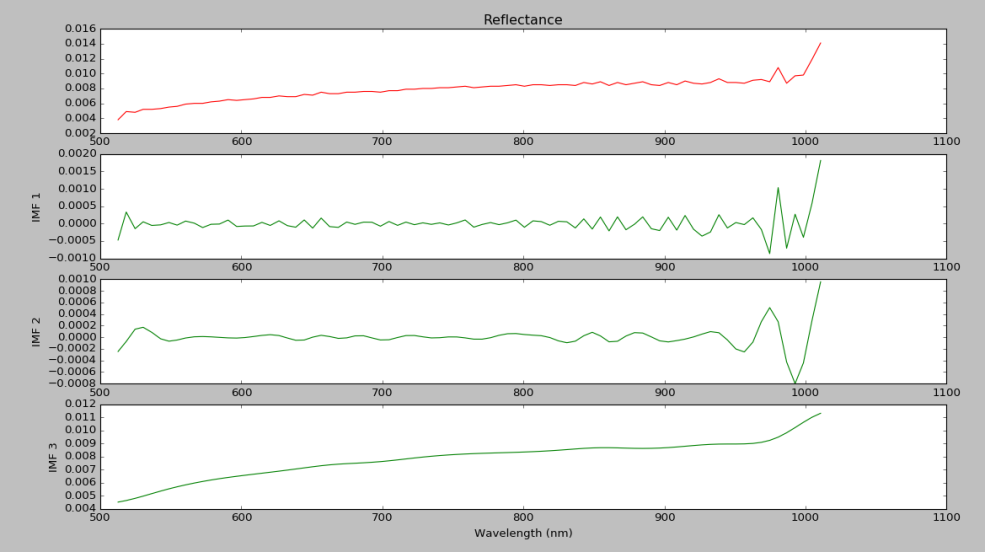 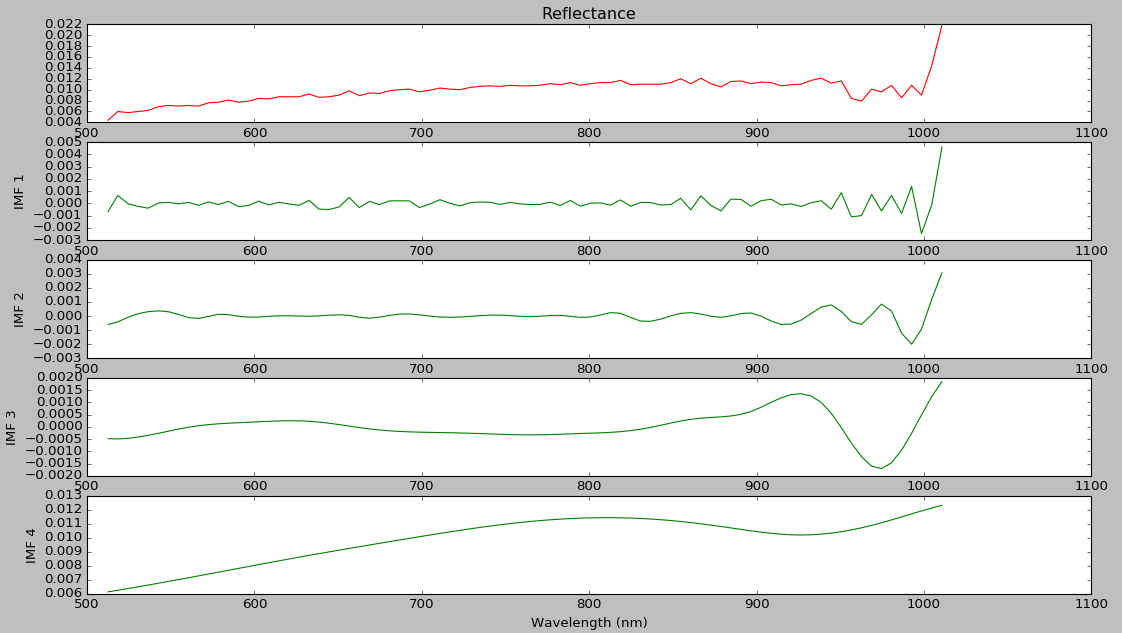 Model
Classifying：

VIS band, 512-1010nm. 
Method：K-SVD( unsupervised learning method)
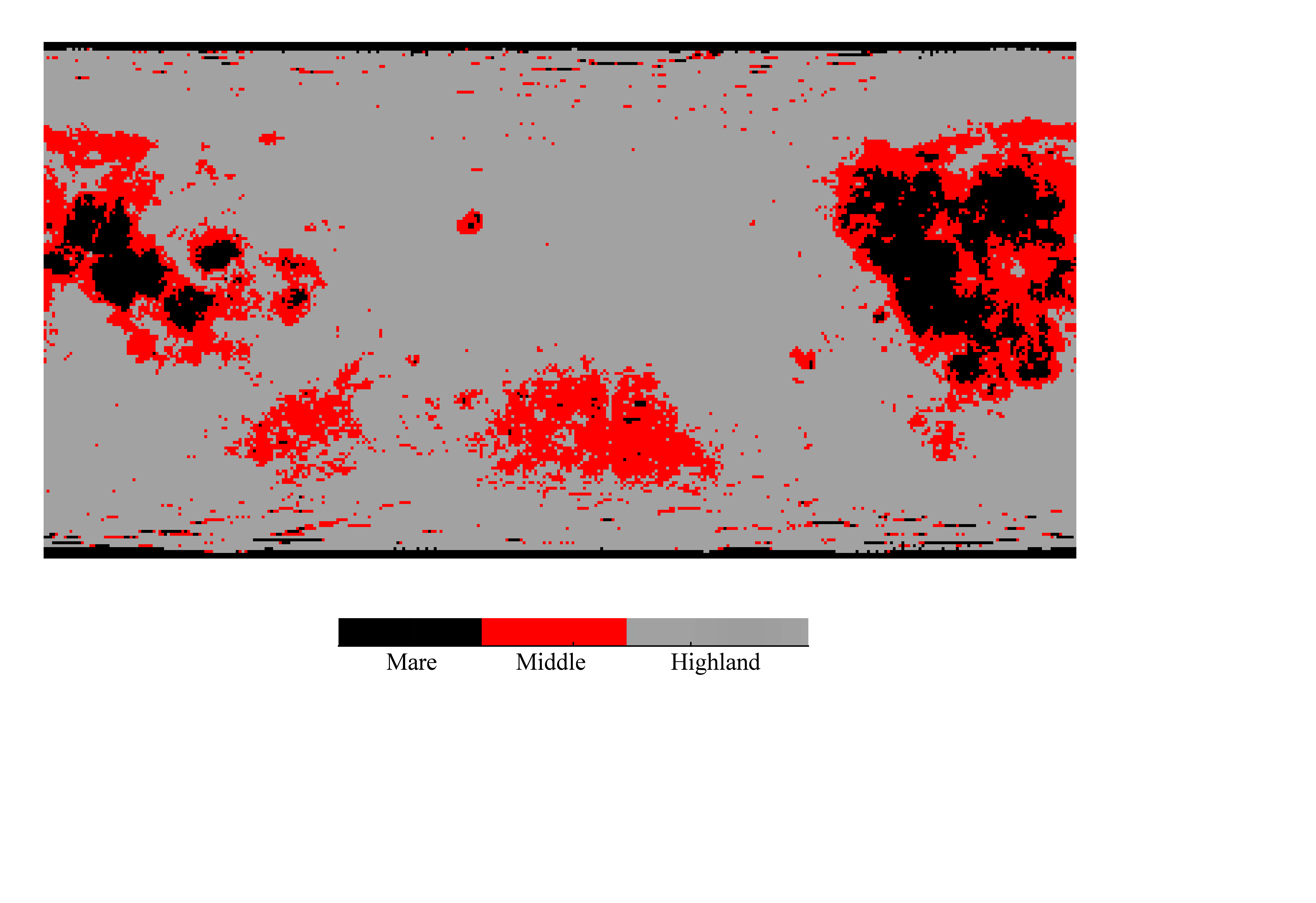 working
Lunar reflectance
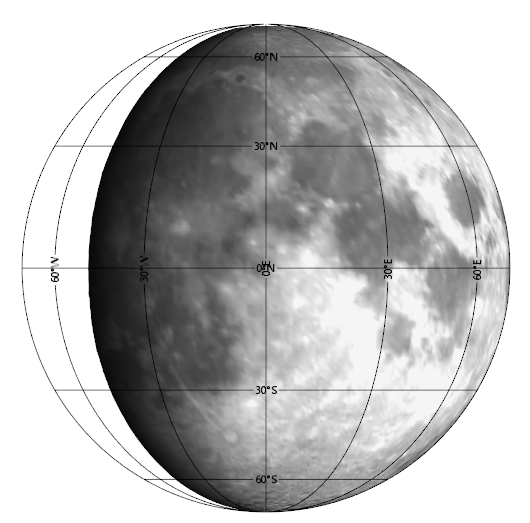 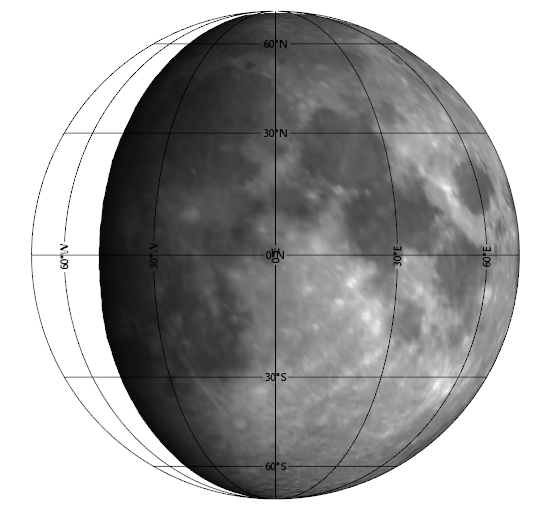 512.6nm                                                               998.5nm
Working
1 °×1° in equator of lunar is about 900km^2
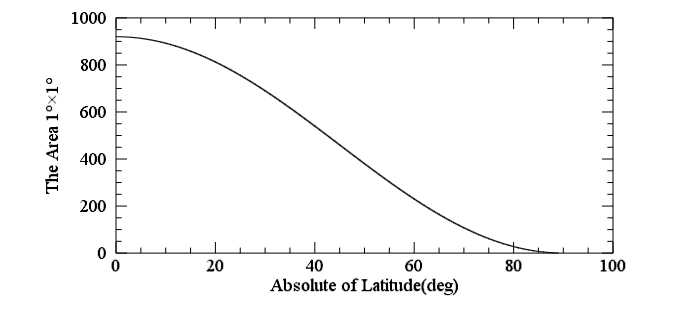 the SP’s Spatial resolution for 100 km altitude.
Along track 562 m.
Cross track 400 m.
Near the equator the data is enough. 
Near the pole the data is not enough.
The end